La couleur du cielscienceprésenter à Daniel BlaisPar Kayla Maheu et Tatiana GagnonÉcole secondaire Veilleux2020-02-26
But
Étudier la couleur du ciel
Hypothèse
Je suppose que la couleur du ciel est un exemple de _____
Matériel
2 lampe de poche
2 verre
Eau x2 ¾
Un peu de lait
Manipulation
1 Remplir aux ¾ un verre transparent d’eau.
2 Envoyer de la lumière sur le verre.
3 Prendre une photo.
4 Ajouter un peu de lait dans l’eau.
5 Envoyer de la lumière sur le verre.
6 Prendre un photo.
Schéma
Résultat
La couleur du ciel
Analyse
1-De quoi est composée la lumière blanche?
Réponse: de lumière coloré appelées radiation

2-À quoi correspond le verre d’eau ayant du lait?
Réponse:

3-À quoi correspond le lait?
Réponse:

4-Quelle sont les deux principales molécules que l’on retrouve dans l’atmosphère?
Réponse:

5-Que peut-on dire sur les longueurs d’onde de couleur bleu foncé?
 Réponse:

6-À quel moment peut-on avoir un ciel d’un bleu foncé?
Réponse:

7-Qu’est-ce que la diffraction?
Réponse:

8-Trouve une image de la terre.
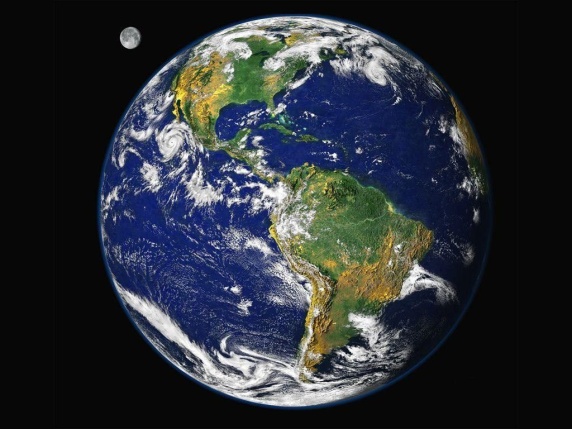 Conclusion
Mon hypothèse est